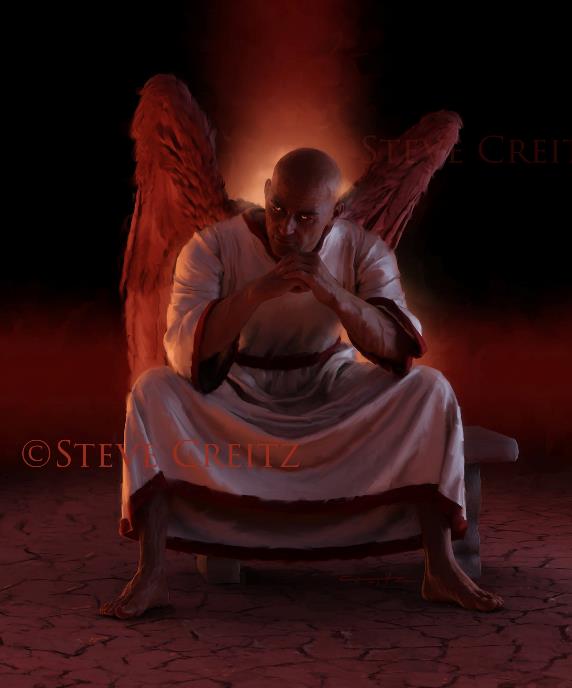 ဒု​စ​ရိုက်​တ​ရား၏​ဂ​ယက်
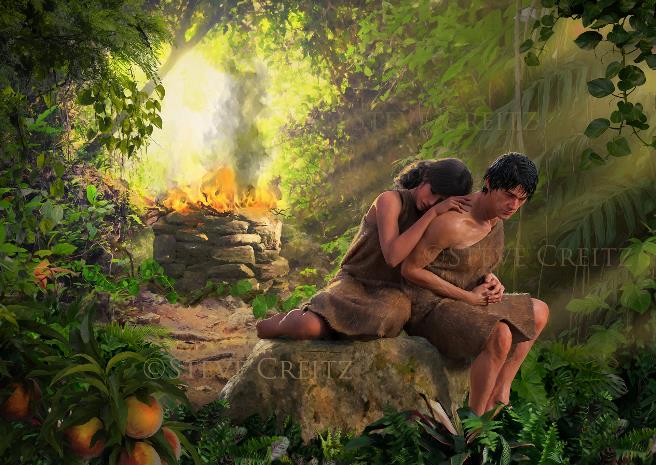 Lesson 7 for February 15, 2025
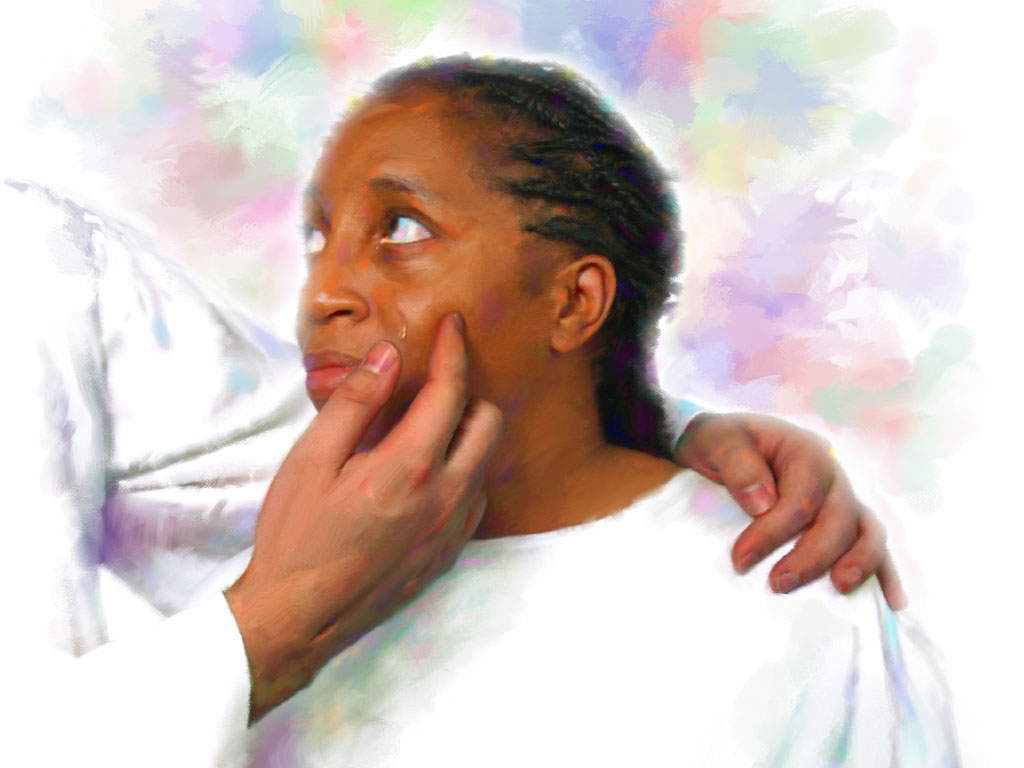 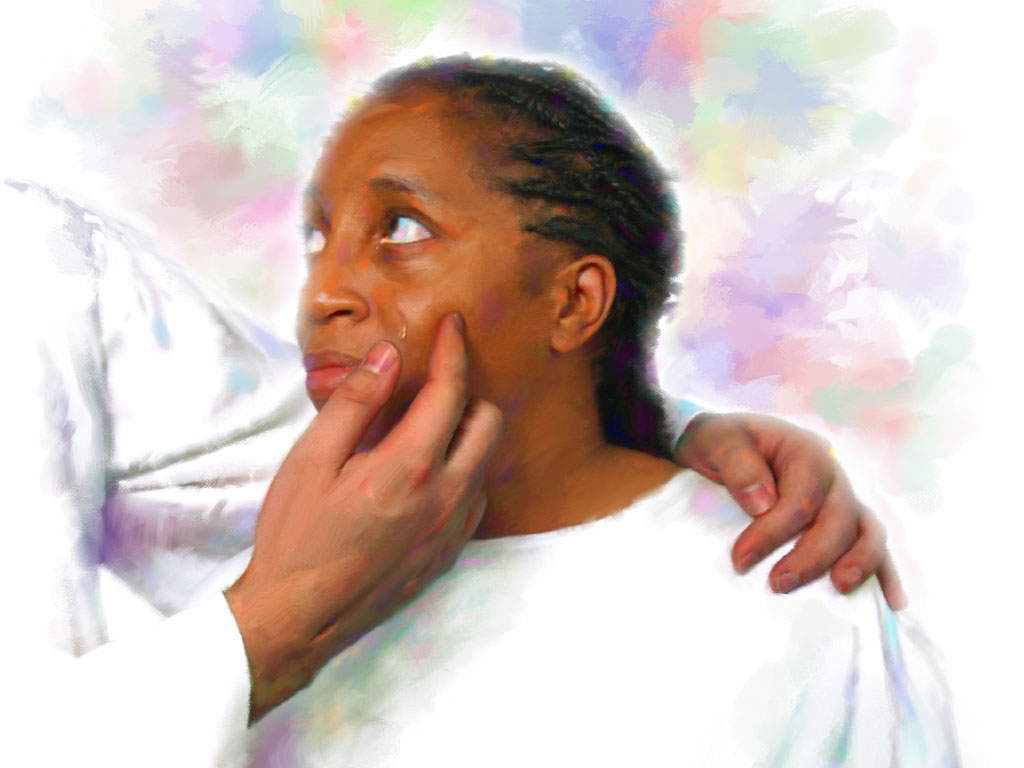 “ဘု​ရား​သ​ခင်​သည်သူ​တို့​၏​မျက်​စိ​၌မျက်​ရည်​ရှိ​သ​မျှ​တို့​ကိုသုတ်​တော်​မူ​မည်။နောက်​တစ်​ဖန် သေ​ဘေး​မ​ရှိရ။စိတ်​မ​သာ​ညည်း​တွား​ခြင်း၊ အော်​ဟစ်​ခြင်း၊ပင်​ပန်း​ခြင်း​လည်းမ​ရှိရ။ အ​ကြောင်း​မူ​ကားရှေး​ဖြစ်​ဖူး​သော​အ​ရာ​တို့​ သည်ရွေ့​သွား​ကြပြီ” (ဗျာ ၂၁:၄)။
သမ္မာကျမ်းစာ၏ကျေးဇူးကြောင့်၊ကျွန်ုပ်တို့သည်မကောင်းမှု၏မူလအစ၊ဤကမ္ဘာမြေပေါ်ရှိ၎င်း၏ဖွံ့ဖြိုးတိုးတက်မှုနှင့်၎င်း၏အဆုံးသတ်အကြောင်းများစွာသိရှိနားလည်ပါသည်။
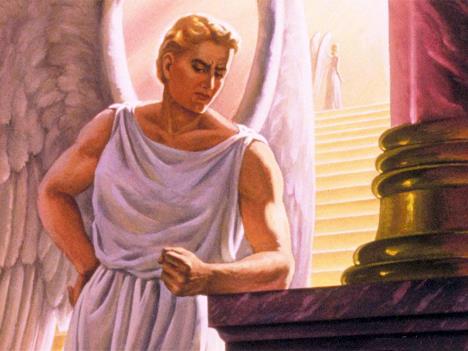 စုံလင်သောကောင်းကင်တမန်လူစီဖာသည်ဘုရားသခင်၏ပြီးပြည့်စုံသောအစိုးရကိုပုန်ကန်သည်။အာဒံနှင့်ဧဝတို့၏လွန်ကျူးမှုကြောင့်ကမ္ဘာမြေကြီးကိုအုပ်စိုးနိုင်ခဲ့သည်။ရာစုနှစ်များစွာအုပ်စိုးပြီးနောက်၊မကောင်းဆိုးဝါးများပျောက်ကွယ်သွားတော့မည်ကို ကျွန်ုပ်တို့သိသည်။ သို့သော် ဤအရာအားလုံးကို သိထားရန်မှာ တစ်ချက်ဖြစ်ပြီး နောက်တစ်ခုသည် မကောင်းမှုနှင့် ၎င်း၏ ကြောက်မက်ဖွယ်ဆိုးကျိုးများကို နေ့စဉ်ရင်ဆိုင်ရခြင်းဖြစ်သည်။
ဘုရားသခင်အဘယ်ကြောင့်မကောင်းမှုကိုခွင့်ပြုခဲ့သနည်း။ယေရှုခရစ်၏လက်ဝါးကပ်တိုင်မှာအောင်ပွဲခံပြီးနောက်ယနေ့တွင်၎င်းကိုအဘယ်ကြောင့်ဆက်လက်ခွင့်ပြုရသနည်း။ကျွန်ုပ်တို့သည်အဆိုးနှင့်မည်မျှကြာအောင်အသက်ရှင်နေမည်နည်း။
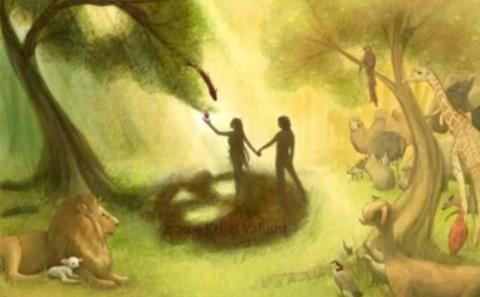 လူ့အမြင်မှ မကောင်းမှု
        လူ့မေးခွန်းများအတွက် ဘုရား၏အဖြေများ။
         ဆက်ပြီး ကောင်းနေဖို့ ထိုက်တန်သလား။
ဘုရားရှုထောင့်မှ မကောင်းမှု
        အဆိုး၊ အချစ်နဲ့ လွတ်လပ်မှု။
        မကောင်းမှု၏အဆုံး။
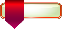 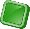 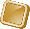 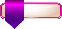 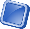 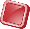 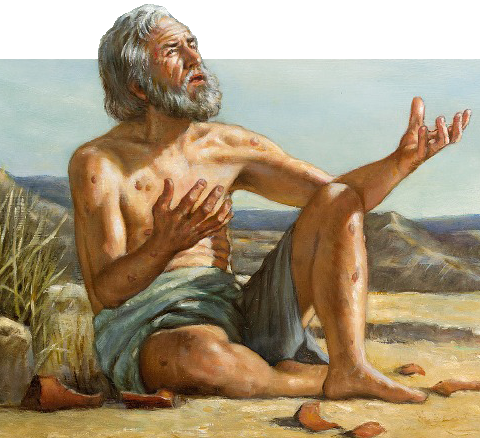 လူ့အမြင်မှ မကောင်းမှု
လူ့မေးခွန်းများအတွက်ဘုရား၏အဖြေများ။
'အိုဘုရားရှင်​၊ကိုယ်တော်​သည်မည်မျှ​ကြာ​အောင်ကြည့်​လျက်​နေ​တော်မူ​မည်နည်း​။အကျွန်ုပ်​၏​အသက်​ကိုသူ​တို့​၏​ဖျက်ဆီး​ခြင်း​ဘေး​မှ​ လည်းကောင်း​၊အကျွန်ုပ်​၏​တစ်ခုတည်း​သော​အသက်​ကိုခြင်္သေ့ပျို​တို့​၏​ဘေး​မှ​လည်းကောင်းကယ်မ​တော်မူ​ပါ​။ 'ဆာလံကျမ်း 35:17
မကောင်းမှု၏ရလဒ်များနှင့်ရင်ဆိုင်ရသောအခါတွင်မေးခွန်းများစွာကိုသတိရနိုင်သည်။ဤပြဿနာနှင့်ပတ်သက်၍ဘုရားသခင်ကိုမေး ခွန်းထုတ်ခြင်းသည်မှန်ကန်ပါသလား။ပရောဖက်များမေးခွန်းထုတ်ခဲ့ပါသည်။အံ့သြဖွယ်ကောင်းပြီးမမျှော်လင့်ထားသောအဖြေများကို ရရှိခဲ့သည်။
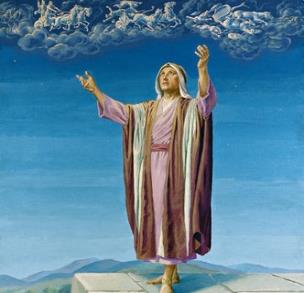 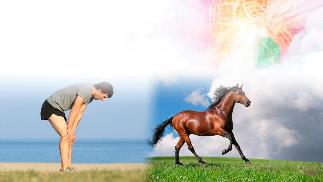 လူ့မေးခွန်းများအတွက်ဘုရား၏အဖြေများ။
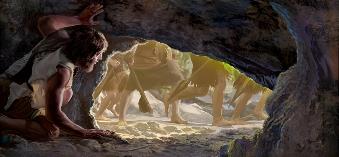 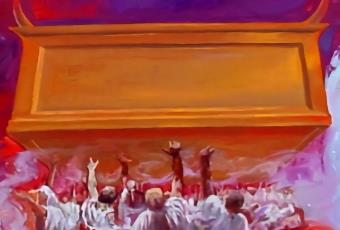 မကောင်းမှုပြုသောသူတို့သည် အဘယ်ကြောင့် ကောင်းသောအကျင့်ကို ကျင့်ကြသနည်း။ ဘုရားသခင်နောက်သို့ လိုက်လိုသူများသည် အဘယ်ကြောင့် ဒုက္ခရောက်ကြသနည်း။ ငါဒုက္ခရောက်နေချိန် ဘုရားသခင်ဘယ်မှာလဲ။
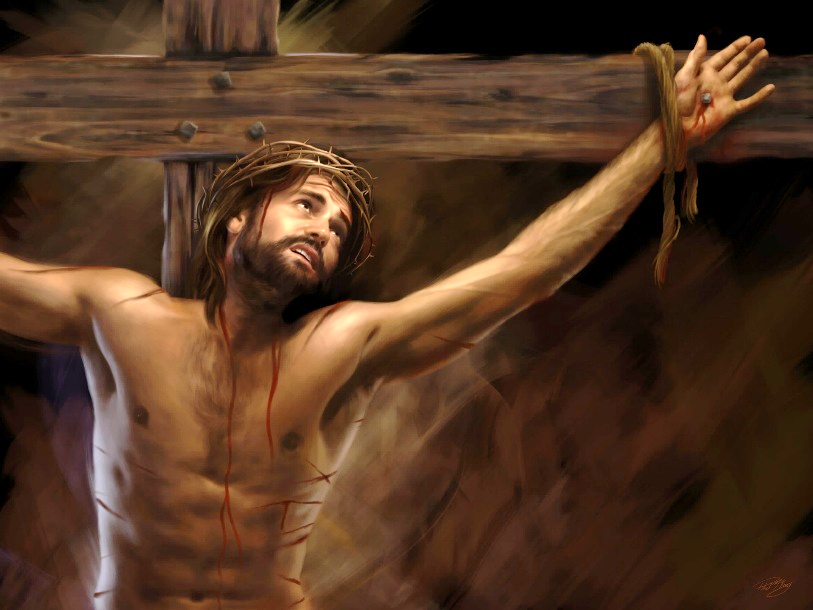 သခင်ယေရှုသည်သူ့အပေါ်၌အပြစ်ကျရောက်သောအခါအကူအညီမဲ့ခံစားရသည် (မ ၂၇း၄၆။)အပြစ်သည် အသေးအဖွဲမဟုတ်ပါ၊ နာကျင်သည်၊ မကြာခဏ ကျွန်ုပ်တို့တွင် အဖြေမရှိပါ။ သို့သော် ဘုရားသခင်သည် ကျွန်ုပ်တို့ထက်စကြဝဠာမှအပြစ်ကိုဖယ်ရှားပစ်လိုသည်ဟု ယူဆပါ။
လူ့မေးခွန်းများအတွက်ဘုရား၏အဖြေများ။
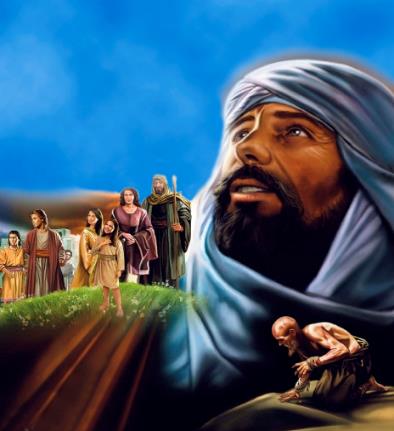 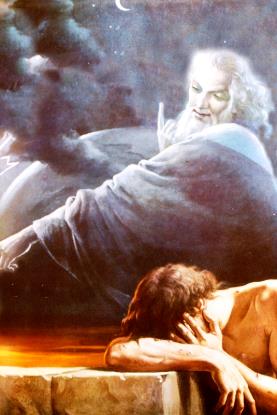 ကျွန်ုပ်တို့သည် ဘုရားသခင်သိသောအရာကို သိနိုင်စွမ်းရှိသလော။ ကျွန်ုပ်တို့မသိသောအရာများအတွက် ဘုရားသခင်ကို ကျွန်ုပ်တို့ တာဝန်ခံနိုင်ပါသလား။ ကျွန်ုပ်တို့သည် မကောင်းမှုနှင့် ၎င်း၏အကျိုးဆက်များကို သူထက်သာ၍ ကိုင်တွယ်ဖြေရှင်းနိုင်စွမ်းရှိသလော။
ယောဘ ဝန်ခံခဲ့သည့်အတိုင်း ‘ဤသူကား အဘယ်သူနည်း၊ မသိဘဲ ငါ့အကြံကို အဘယ်သူ မှောင်မိုက်စေသနည်း’ ဟု မေး၏။ နားမလည်သောအရာများကို ဟောပြောခဲ့ပြီး နားမလည်နိုင်လောက်အောင် အံ့ဩဖွယ်ကောင်းသောအရာများကို ငါဟောပြောခဲ့သည်ကို ငါသိ၏” (ယောဘ ၄၂:၃၊ NIV)။ ကျွန်ုပ်တို့သည် ဘုရား၏ကောင်းမြတ်ခြင်းကို ယုံကြည်ရမည်။
ဆက်ပြီး ကောင်းနေဖို့ ထိုက်တန်သလား။
'အကယ်စင်စစ် ငါ​သည် ငါ​၏​စိတ်နှလုံး​ကို​သန့်ရှင်းစင်ကြယ်​စေ​၍ ငါ​၏​လက်​ကို အပြစ်ကင်း​ခြင်း​ထဲ၌ ဆေးကြော​ခဲ့​သည်​မှာ အချည်းနှီး​သာ​ဖြစ်​၏​။ 'ဆာလံကျမ်း 73:13
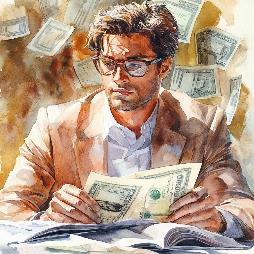 မကောင်းမှုပြုသောသူတို့သည်ကောင်းစား၍ ကောင်းသောအကျင့်ကို ကျင့်ကြသူတို့သည်ဆင်းရဲဒုက္ခခံရကြ၏။ထို့ကြောင့်ဆက်ပြီးကောင်းနေဖို့ ထိုက်တန်ရဲ့လား" (ဆာ. ၇၃:၂-၁၄။)
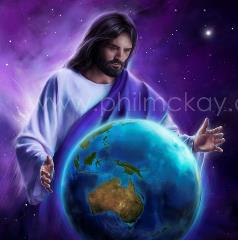 သင်လမ်းပေါ်လျှောက်သွားတဲ့အခါသင်ပတ်ဝန်းကျင်မှာရှိနေတဲ့အရာတွေ ကိုပဲမင်းမြင်တယ်။သို့သော်ရဟတ်ယာဉ်ပေါ်မှကြည့်တဲ့အခါကပ်လျက် လမ်းများအားလုံးတွင်ဖြစ်ပျက်နေသည်ကိုမြင်တွေ့နိုင်သည်။ဘယ်လမ်းကြောင်းကိုသွားရမလဲဆုံးဖြတ်တဲ့အခါအကောင်းဆုံးရှုထောင့်ကဘယ်လိုလဲ။
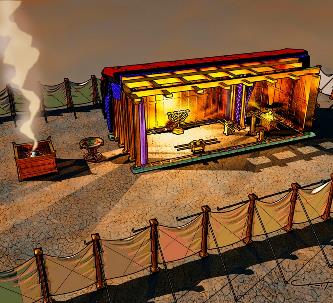 အနာဂတ်မှာတောင် ကမ္ဘာတဝှမ်းမှာ ဖြစ်ပျက်နေသမျှကို တပြိုင်နက် မြင်နိုင်မယ်လို့ အခုစိတ်ကူးကြည့်ပါ။အဲဒါကသင်ရဲ့အမြင်ကိုဘယ်လိုပြောင်းမလဲ။ (ဟေရှာ. ၅၅:၈-၉။)ဘုရားသခင်မြင်သောအရာကိုကျွန်ုပ်တို့မမြင်နိုင်သောကြောင့်သူ၏ဆုံးဖြတ်ချက်များကို ကျွန်ုပ်တို့နားမလည်နိုင်ပါ။ ဒါကြောင့်ကျွန်ုပ်တို့ကသူ့ကိုယုံကြည်ရမယ်။
သန့်ရှင်းရာဌာန၌ ထင်ရှားသော ရှုထောင့်မှ အာသပ်ကို ကြည့်သောအခါ၊ “ငါသည် နားမလည်နိုင်အောင် မိုက်မဲလွန်းလှ၏။ […] အကြံတော်အတိုင်း အကျွန်ုပ်ကို လမ်းပြတော်မူသည်ဖြစ်၍၊ […] ဘုရားသခင်ထံချဉ်းကပ်ခြင်းသည် ကောင်း၏”   (ဆာ. ၇၃:၂၂-၂၈)။
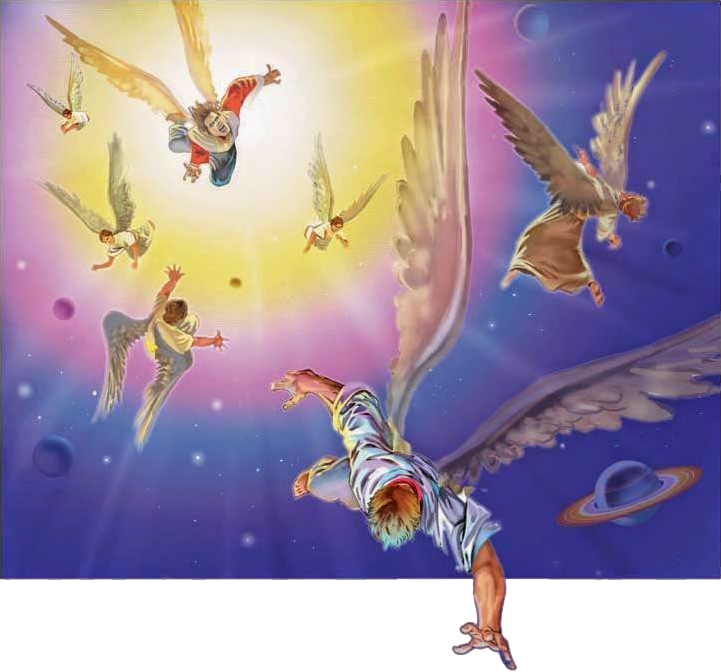 ဘုရားရှုထောင့် မှမကောင်းမှု
အဆိုး၊အချစ်နဲ့လွတ်လပ်မှု။
'ထာဝရဘုရား​ကိုဝတ်​မ​ပြု​သင့်​ဟုသင်​တို့​ထင်မှတ်​လျှင်ယနေ့သင်​တို့​ဝတ်ပြု​လို​သည့်​ဘုရား​ကိုသင်​တို့​ရွေးချယ်​လော့​။ယူဖရေးတီး​မြစ်​ တစ်ဖက်ကမ်း​၌သင်​တို့​ဘိုးဘေး​ဝတ်ပြု​ခဲ့​သော​အခြား​ဘုရား​များ​ကိုဝတ်ပြု​မည်လော​၊သင်​တို့​နေထိုင်​ရာ​ပြည်​ရှိအာမောရိ​လူမျိုး​တို့​၏​ဘုရား​ကိုဝတ်ပြု​မည်လော​။ငါ​နှင့်​ငါ့​အိမ်သူအိမ်သား​တို့​မူကားထာဝရဘုရား​ကို​သာဝတ်ပြု​မည်​”​ဟု ဆို​၏​။ 'ယောရှုမှတ်စာ 24:15
ဘုရားသခင်ကမကောင်းမှုကိုဖန်ဆင်းခဲ့တာလား။သေချာတယ်မဟုတ်ပါဘူး။ဘုရားသခင်သည်ချစ်ခြင်းမေတ္တာဖြစ်ပြီး၊ မကောင်းမှုသည် အချစ်နှင့်ဆန့်ကျင်ဘက်ဖြစ်သည်။
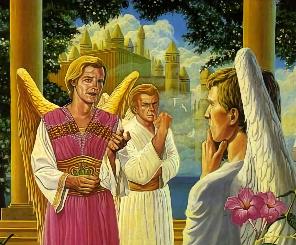 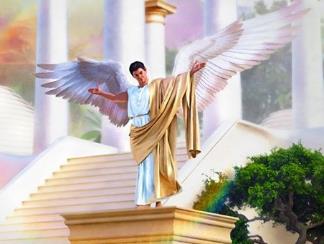 လူစီဖာကို ဖန်ဆင်းသောအခါ၌ ပြည့်စုံခြင်းရှိ၏၊(ယေဇ. ၂၈:၁၅)သို့သော်အာဒံနှင့်ဧဝကဲ့သို့လူစီဖာသည်မကောင်းမှုပြု ရန်ဆုံးဖြတ်ခဲ့သည်။သူတို့သည်ဘုရားသခင်ကိုမယုံကြည်ရန်၊ ချစ်ခြင်းမေတ္တာကိုသံသယဝင်ရန်၊ဘုရားသခင်ကို မနာခံရန် ဆုံးဖြတ်ခဲ့သည် (က၊ ၃း၄-၆)။
ဘုရားသခင်သည်ကျွန်ုပ်တို့အားနာခံခြင်းရှိ၊မရှိဆုံးဖြတ်ရန်အရည်အချင်းကိုပေးမထားပါက၊မကောင်းမှုရှိလာမည်မဟုတ်ပေ။အချစ်ဆိုတာလည်း ရှိလာမည်မဟုတ်ပေ။ဒါပေမယ့်အချစ်ဆိုတာအတင်းအကြပ်ပြုလုပ်ရန်မဖြစ်နိုင်ပါ၊အချစ်ဆိုတာစိတ်လိုလက်ရ ပေးဆောင်ရတာဖြစ်ပါတယ် ။
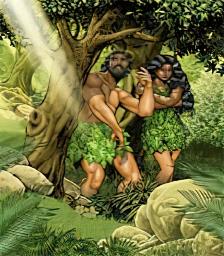 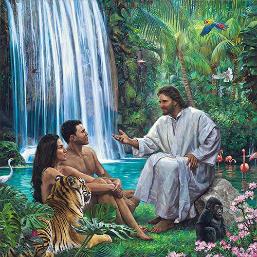 ဘုရားရှင်သည်လူသားများအားအသီးကိုစားခြင်းမစားခြင်းဖြင့်နာခံရန် လွတ်လပ်စွာအခွင့်အလမ်းကိုပေးခြင်းဖြင့်ဘုရားသခင်သည်ကျွန်ုပ်တို့၏မိဘအာဒံနှင့်ဧဝအားစေတနာမေတ္တာလက်ဆောင်၊သူ့ကိုချစ်နိုင်စွမ်းပေးပေးခဲ့သည် (က. 2:16-17; ၃:၇-၈။)(Gen. 2:16-17; 3:7-8.)
မကောင်းမှု၏အဆုံး။
'ယခု​မျက်မှောက်​ကာလ​၌ ခံရ​သော​ဒုက္ခ​ဝေဒနာ​များ​သည် ငါ​တို့​၌​ထင်ရှား​မည့်​ဘုန်း​အသရေ​နှင့်​နှိုင်း​လျှင် မ​ပြောပလောက်​ဟု ငါ​မှတ်ယူ​၏။ 'ရောမဩဝါဒစာ 8:18
မကောင်းမှု၏အကျိုးဆက်များ(ဖျားနာခြင်း၊မတော်တဆထိခိုက်မှုစသည်ဖြင့်)ကြုံတွေ့နေရသောအခါကျွန်ုပ်တို့သည်စိတ်ဆင်းရဲပြီးဘယ်တော့မှပြန်မကောင်းတော့မည်မဟုတ်ဟုတွေးတောမိပေမည်။ ဒါပေမယ့်နောက်ဆုံးတော့ပြီးသွားမဲ့အချိန်တစ်ခုရောက်လာမယ်၊
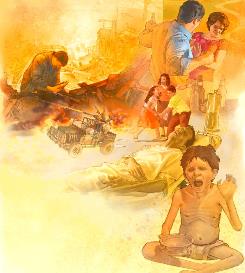 အဆုံးစွန်အားဖြင့်၊မကောင်းမှုများကျွန်ုပ်တို့ကိုတိုက်ခိုက်သောအခါ၊ကျွန်ုပ်တို့သည်ထာဝရဖြစ် မည်ဟုကျွန်ုပ်တို့ထင်သည်…။
သို့သော်ဘုရားသခင်သည်အစကတည်းကအဆုံးကိုမြင်ပြီးယေရှုကိုယုံကြည်သူတိုင်းအတွက်ကတိပြုထားသည့်ထာဝရပျော်ရွှင်မှုကိုလည်း သူမြင်သည်။
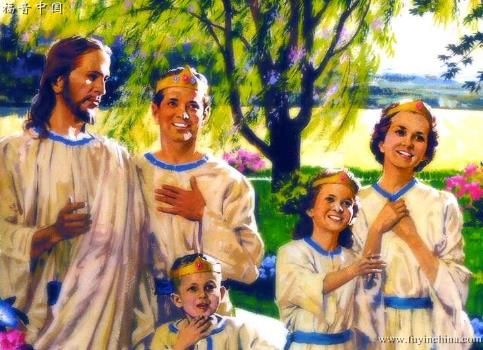 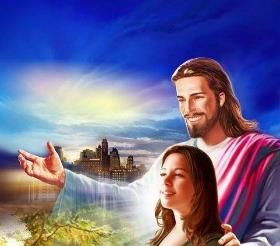 မကောင်းမှုပြဿနာကိုခွဲခြမ်းစိတ်ဖြာရာတွင်ကျွန်ုပ်တို့၏အာရုံစူးစိုက်မှုသည်ဘုရားသခင်၏မေတ္တာပါသောစရိုက်အပေါ်တွင်သာရှိ ရမည်ဖြစ်သည်။တနေ့တွင်မကောင်းမှုမရှိတော့ကြောင်းကိုကတိပြုခဲ့သည်(ဗျာ၂၁း၄)။မထင်မှတ်နိုင်သောဘုန်းအသရေကကျွန်ုပ်တို့ကိုစောင့်ကြိုနေပါသည်။(ရော.၈:၁၈)ကိုတော်၏ကတိတော်ကိုယုံကြည်ပါ။
“ဘုရားသခင်သည် ချစ်ခြင်းမေတ္တာဖြစ်တော်မူ၏။ ဤလောက၌ရှိသောမကောင်းမှုဟူသည် သူ့လက်မှ လာသည်မဟုတ်၊လူကိုယုတ်ညံ့စေသော အကျင့်ကို ကျင့်ဖူးသောငါတို့၏ရန်သူကြီးထံမှလာ၍၊သို့သော် ဘုရားသခင်သည်ကျဆုံးခြင်း၏ပျက်စီးခြင်းတွင် ကျွန်ုပ်တို့ကိုချန်ထားတော်မမူပါ။[…]ကျွန်ုပ်တို့ သည်-သူ၏ဝယ်ယူထားသောပိုင်ဆိုင်မှုများ ဖြစ်သည်။လူ့မိသားစုသည်ဘုရားသခင်နှင့်သားတော်ယေရှုခရစ်ကိုအဆုံးမရှိအဖိုးအခပေးချေ သည်။”
EGW (Fundamentals of Christian Education, p. 429)